Муниципальное казенное дошкольное образовательное учреждение «Детский сад № 1 «Гуси – лебеди» п. Ола»
«Развитие творческих способностей детей дошкольного возраста через нетрадиционные формы изобразительной деятельности»
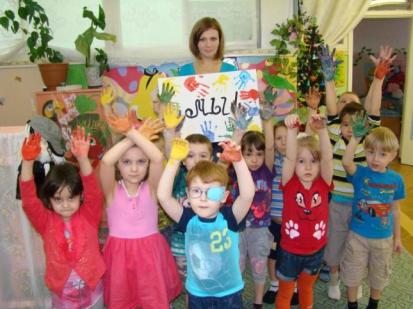 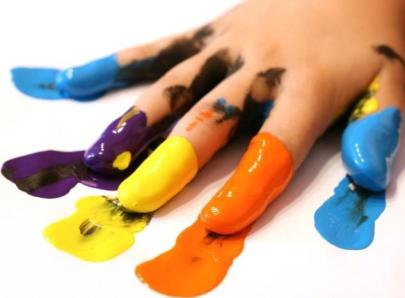 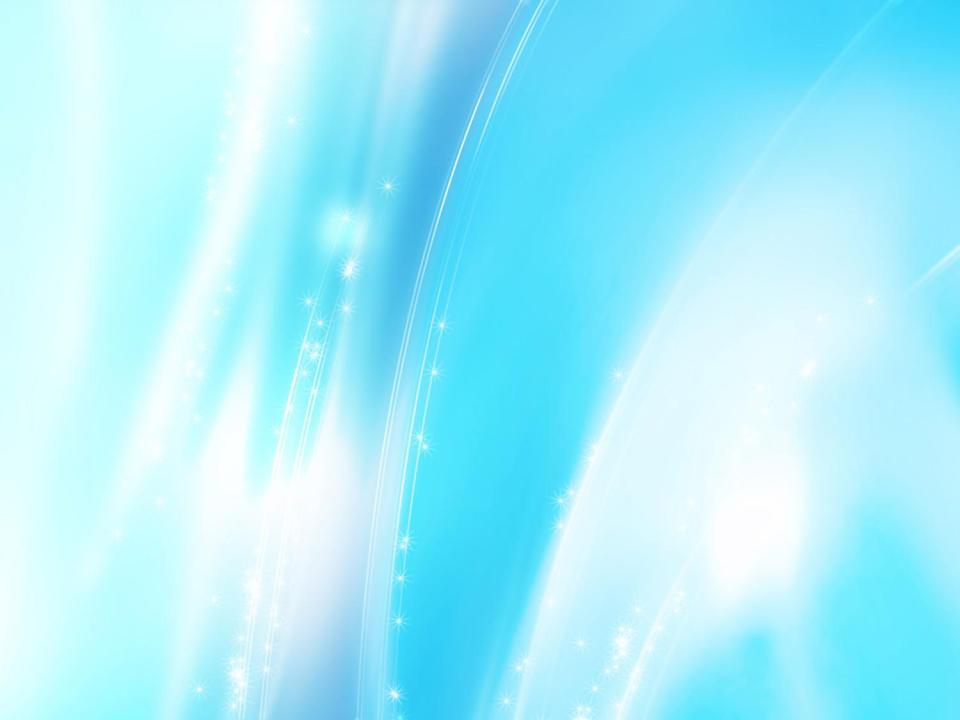 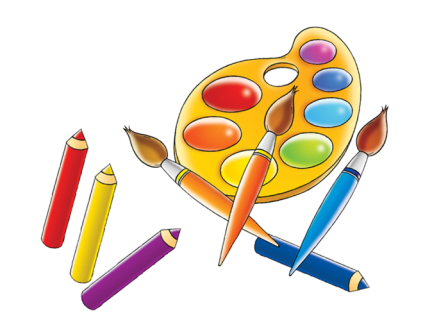 «… Это правда! 
Ну чего же тут скрывать? 
Дети любят, очень любят рисовать! 
На бумаге, на асфальте, на стене. 
И в трамвае на окне….»
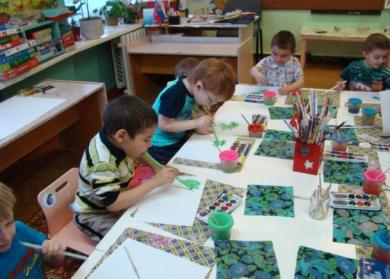 Рисование с использованием нетрадиционной техники –
это рисование направленное на умение отходить от стандарта..
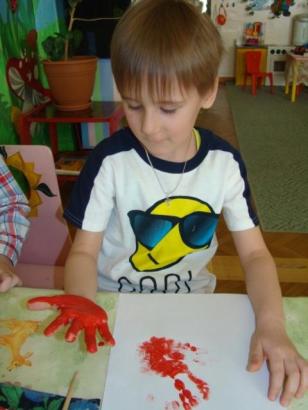 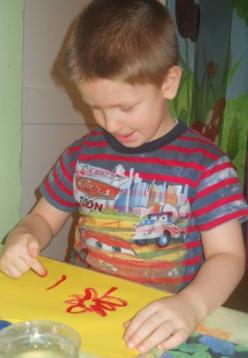 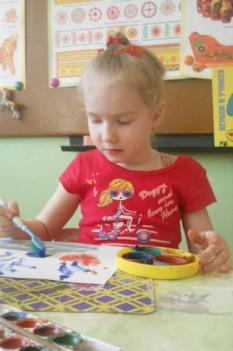 Осмысление окружающего мира через рисование
Рисование
Развивает зрение и движение
Конструирует зрительные образы
Помогает овладеть формами
Развивает чувственно-двигательную координацию
Помогает постичь свойства материалов
Обучает движениям, необходимым для тех или иных форм и линий
Осмысление окружающего мира
Влияние рисования на развитие психических функций
Память
Внимание
Логическое мышление
Рисование
Психические функции
Образное мышление
Воображение
Речь
Применение нетрадиционных техник изобразительной деятельности:
способствует обогащению знаний и представлений детей о предметах и их использовании, материалах, их свойствах, способах применения;

стимулирует положительную мотивацию у ребенка, вызывает радостное настроение, снимает страх перед процессом рисования;

дает возможность экспериментировать;

развивает тактильную чувствительность, цветовосприятие;

способствует развитию зрительно-моторной координации;

не утомляет дошкольников, повышает работоспособность;

развивает нестандартность мышления, раскрепощенность, индивидуальность.
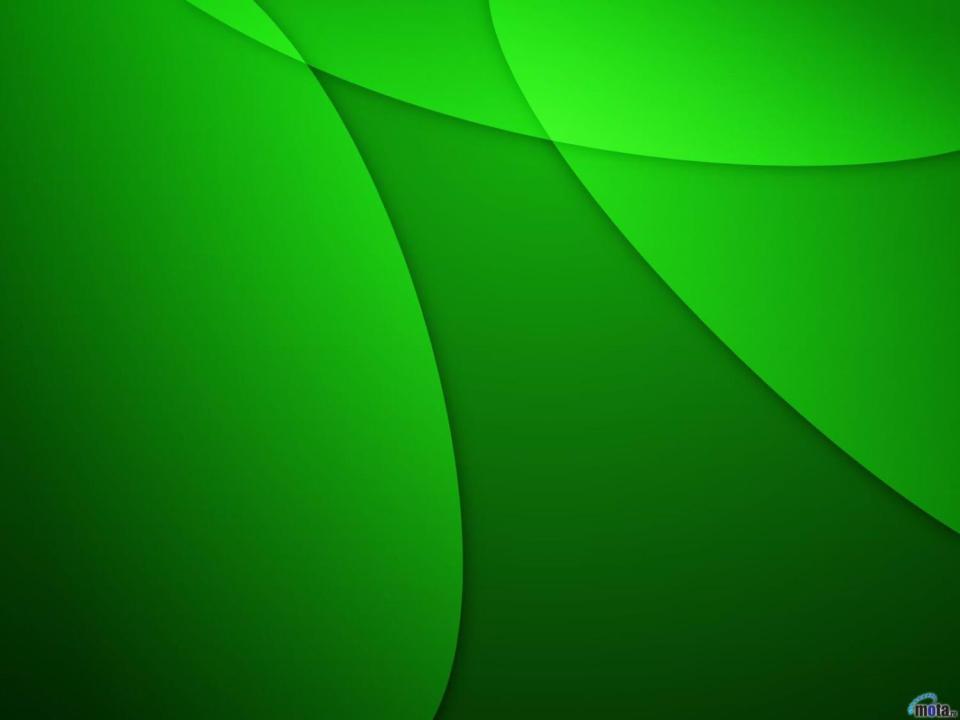 Нетрадиционные способы изображения в рисовании
Рисование по мокрому
Тампонирование
Рисунок своими
руками (рисование пальцами
 и ладошками)
Изонить
Нетрадиционные техники изобразительной  деятельности
Рисование штампом, 
тычковое рисование,
оттиск
Монотипия
Граттаж
И другое
Кляксография
Рисование расческой, 
зубной щеткой
Рисование солью, крупами, 
песком
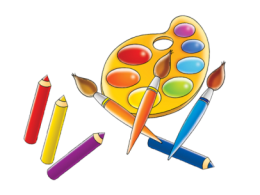 Уголок творчества «ТЮБИК»
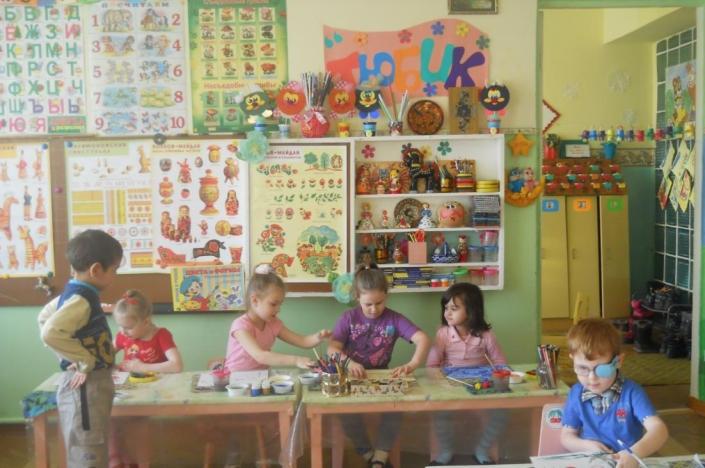 Нетрадиционные техники рисования 
в разных возрастных группах детского сада
Младшая группа (2-4 года)
рисование  жесткой полусухой кистью 
пальчиком 
рисование ладошкой 
 рисование ватной палочкой
 оттиск пробкой
Средняя группа (4-5 лет)
оттиск поролоном 
Печать листьями
восковые мелки + акварель
свеча +акварель
 рисование мятой бумагой
монотипия предметная
Старшая и подготовительная группа (5-7 лет)
 монотипия пейзажная
 рисование зубной щеткой 
набрызг 
кляксография с трубочкой 
граттаж черно- белый, цветной
рисование нитками
рисование солью, рисование манной крупой
Рисование пальчиками  и ладошкой.
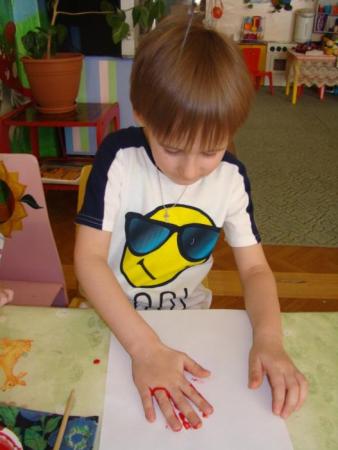 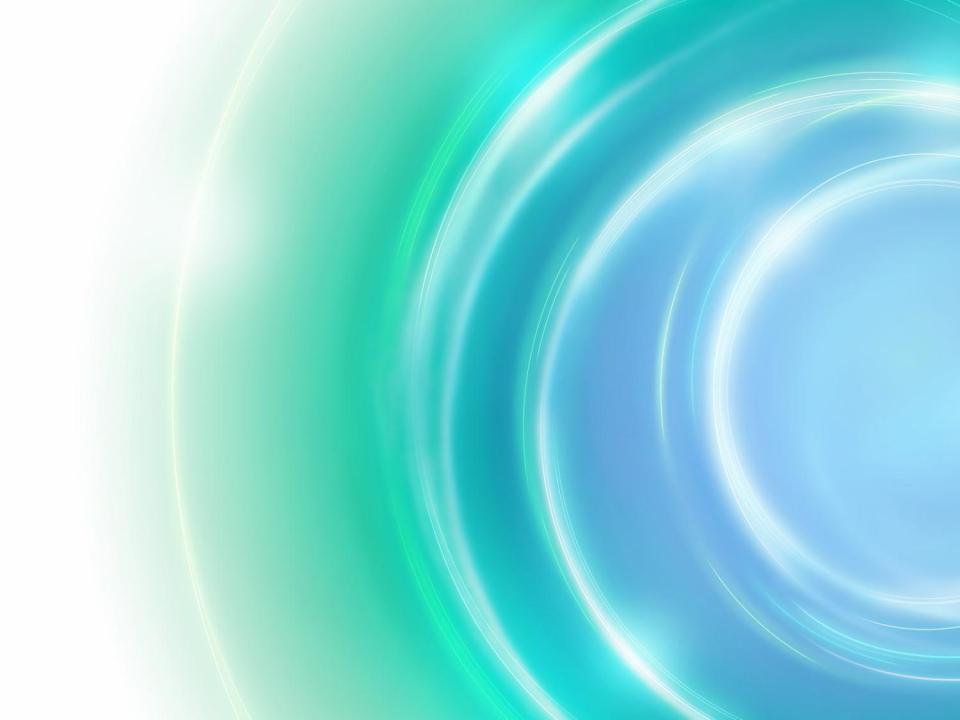 Оттиск печатками
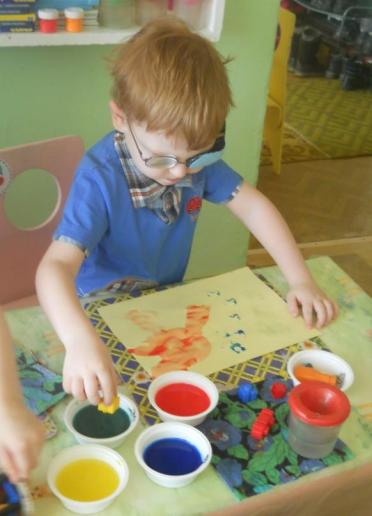 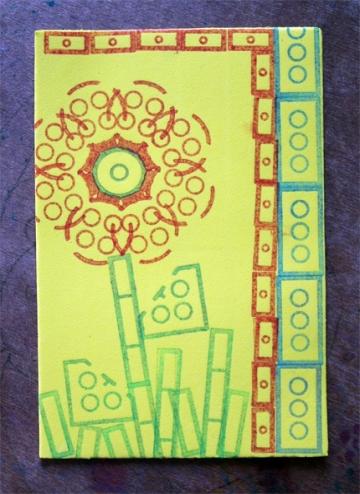 Рисование мятой бумагой
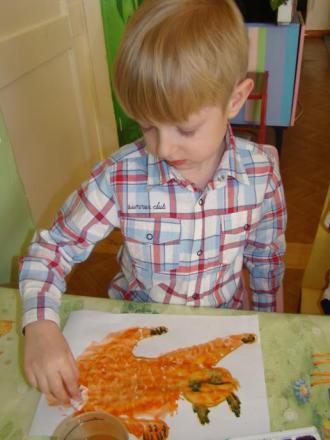 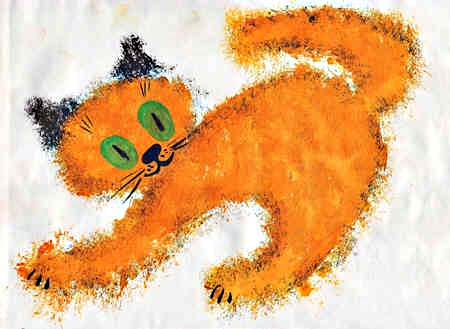 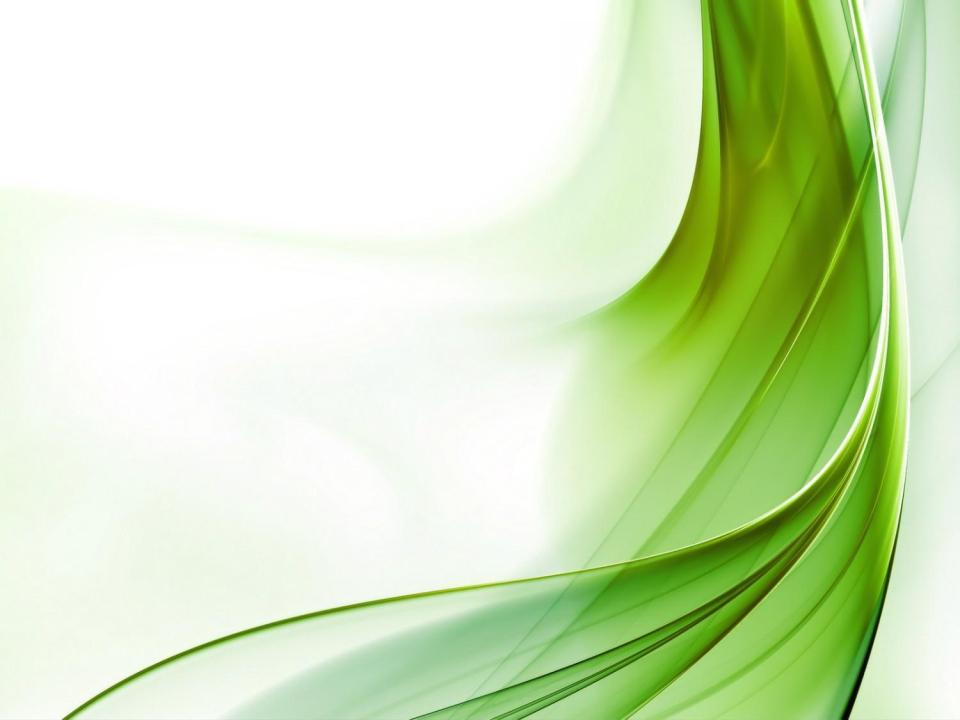 Отпечатки листьев
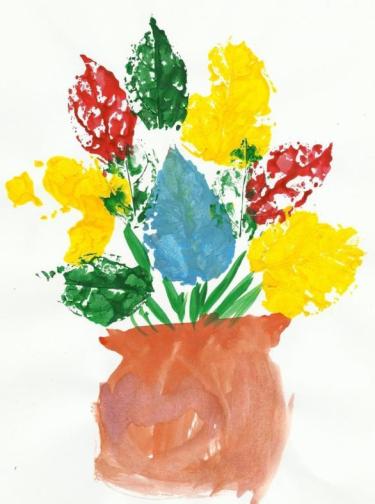 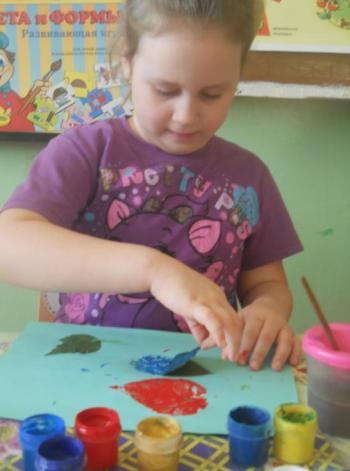 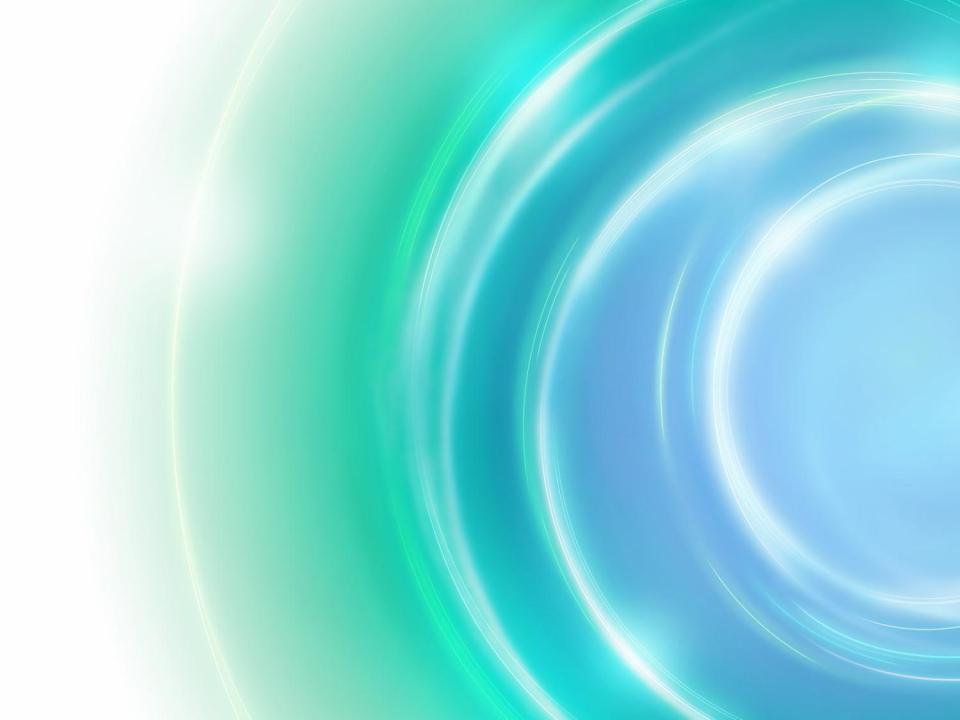 Кляксография
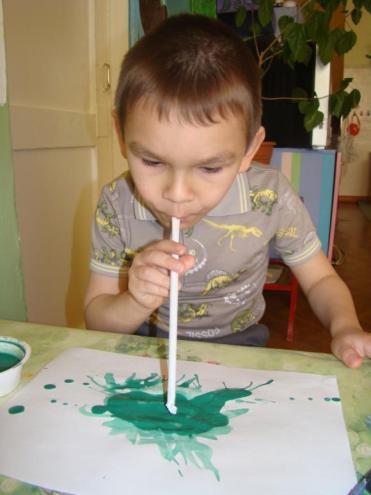 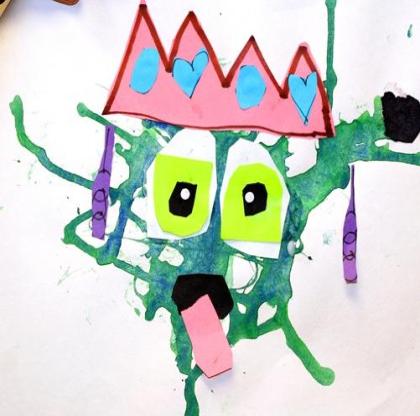 Монотипия пейзажная
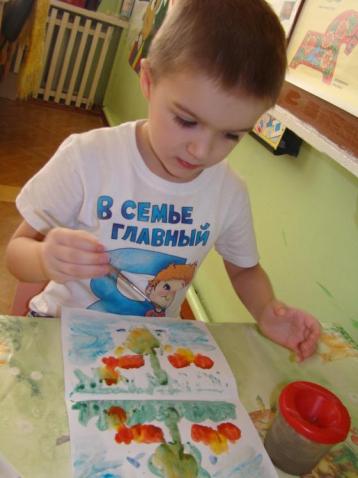 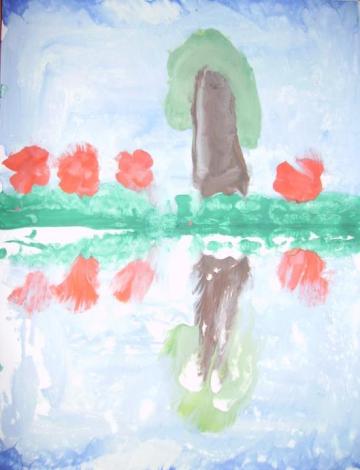 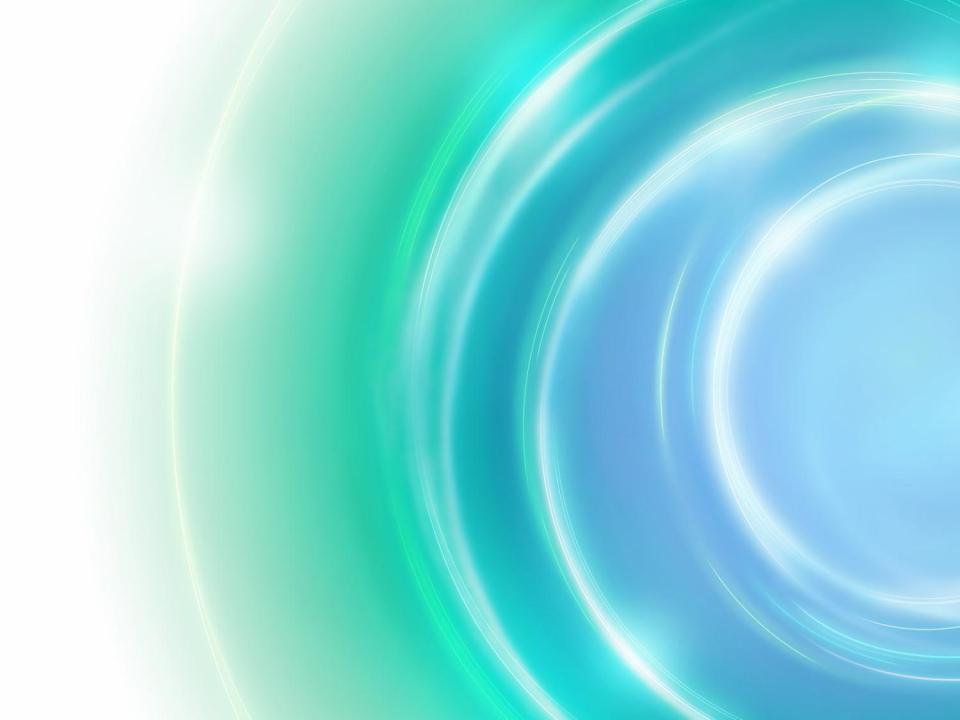 Рисование по мокрому фону
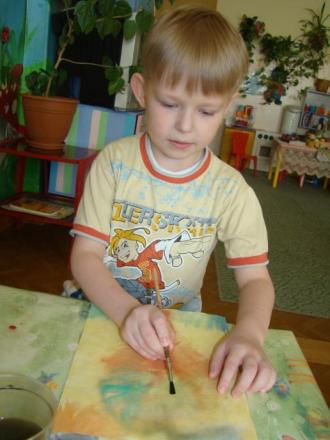 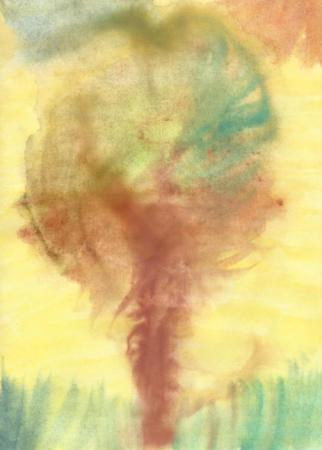 Сравнительные результаты диагностического обследования детей по развитию художественно – творческих способностей. Период: первое полугодие 2013-2014 у.гВторое полугодие 2012 – 2013 у.г
Синий – высокий уровень 
Красный – средний уровень  
 Зеленый – низкий уровень
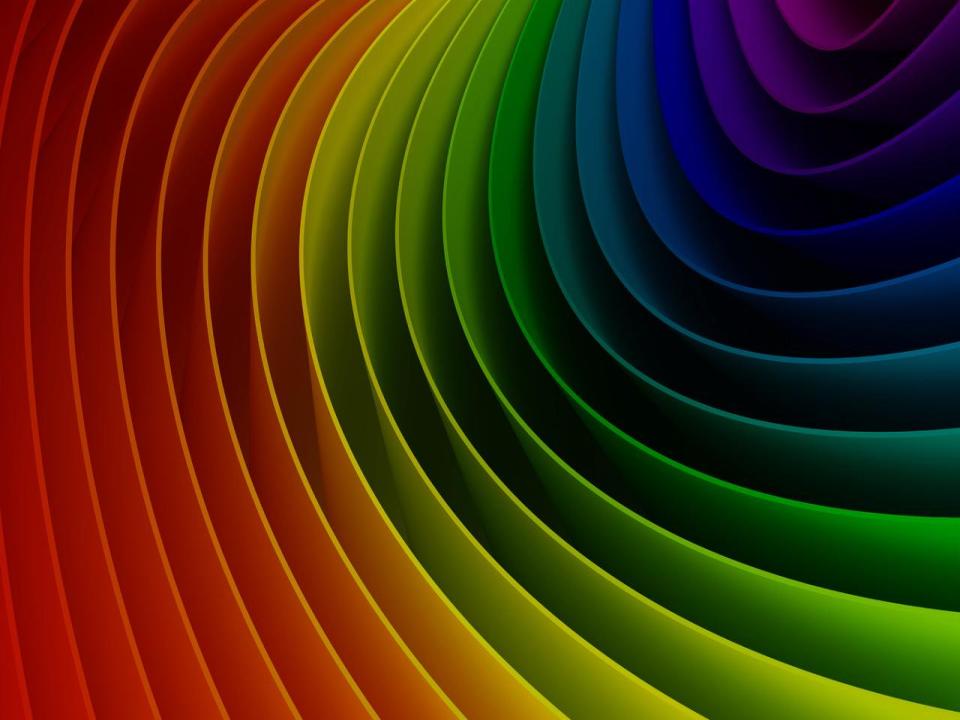 Рекомендации педагогам
используйте разные формы художественной деятельности: коллективное творчество, самостоятельную и игровую деятельность детей по освоению нетрадиционных техник изображения;

в планировании занятий по изобразительной деятельности соблюдайте систему и преемственность использования нетрадиционных изобразительных техник, учитывая возрастные и индивидуальные способности детей;

повышайте свой профессиональный уровень и мастерство через ознакомление, и овладение новыми нетрадиционными способами и приемами изображения.
18
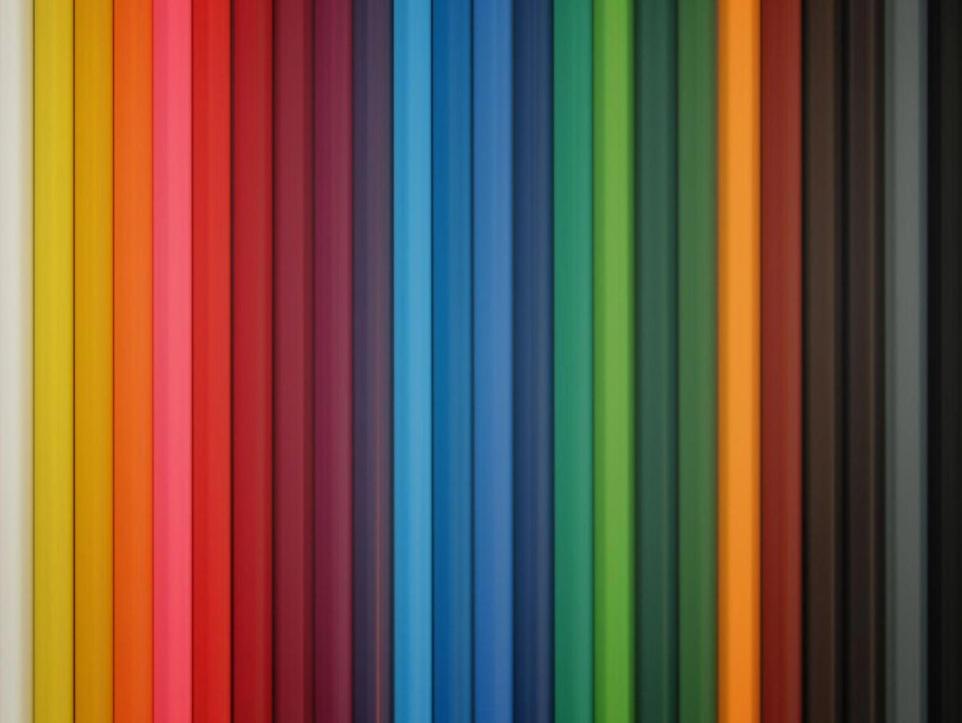 Рекомендации родителям:
материалы (карандаши, краски, кисти, фломастеры, восковые карандаши и т.д.) необходимо располагать в поле зрения малыша, чтобы у него возникло желание творить;

знакомьте его с окружающим миром вещей, живой и неживой природой, предметами изобразительного искусства, предлагайте  рисовать все, о чем ребенок любит говорить, и беседовать с ним обо всем, что он любит рисовать;

не критикуйте ребенка и не торопите, наоборот, время от времени стимулируйте занятия ребенка рисованием;
  хвалите своего ребёнка, помогайте ему, доверяйте ему,         ведь ваш ребёнок индивидуален!
19
СПАСИБО ЗА ВНИМАНИЕ!
20